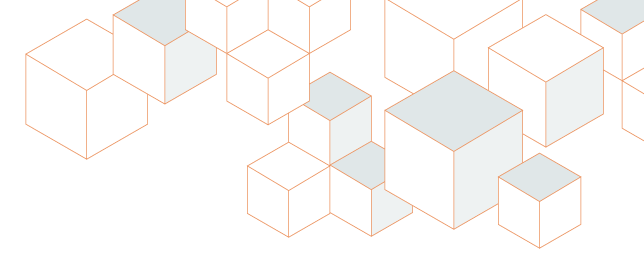 Unit 11:
Thermal Decomposition

When Using Two-Component 
Low Pressure SPF
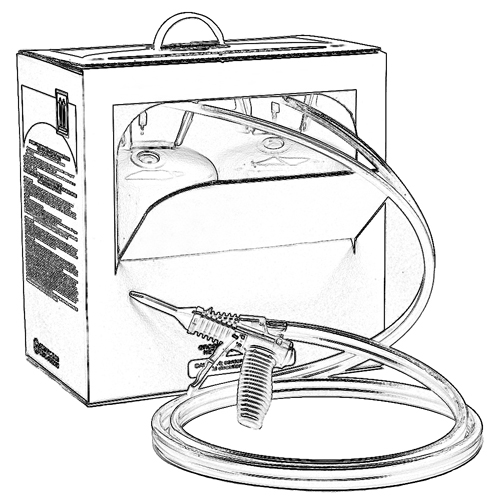 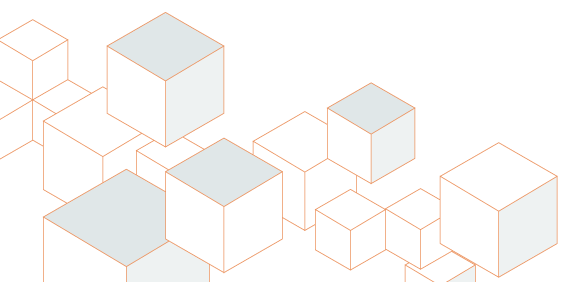 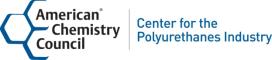 Grant Provided by the Occupational Safety and Health Administration (OSHA), U.S. Department of Labor (DOL)
This material produced under grant SH-22308-SH1 from the Occupational Safety and Health Administration (OSHA), U.S. Department of Labor. 
It does not necessarily reflect the views or policies of the U.S. Department of Labor, nor does mention of trade names, commercial products, or organizations imply endorsement by the U.S. Government.
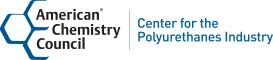 Welcome to Unit 11
In this unit, you will learn about:

Thermal decomposition and suggestions to   help prevent it
[Speaker Notes: Narration: 
In this unit, you will learn about:
 Thermal decomposition and suggestions to help prevent it.]
Thermal Decomposition
There is potential during spray polyurethane foam application for thermal decomposition.
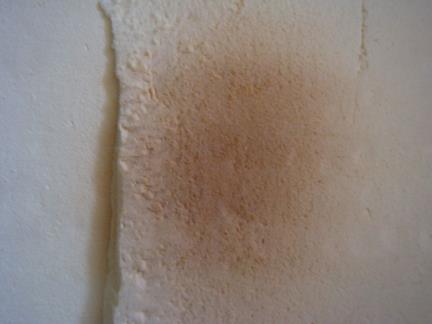 [Speaker Notes: Narration:
There is potential during spray foam application for thermal decomposition.]
Thermal Decomposition
An example of thermal decomposition is when you microwave popcorn for too long and the kernels are charred. 

There is a burnt odor and charred appearance.
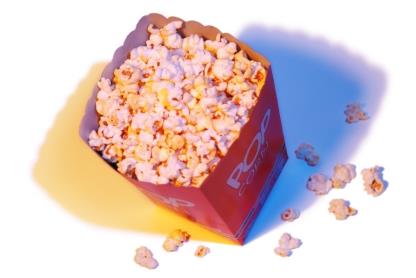 [Speaker Notes: Narration:
An example of thermal decomposition is when you microwave popcorn too long, you cause some of the popped kernels to become charred. They will have a burnt odor and a charred appearance.]
Thermal Decomposition of SPF -What can happen?
What can happen if the foam is overheated?

smoke and vapors may be produced
the foam product can break down
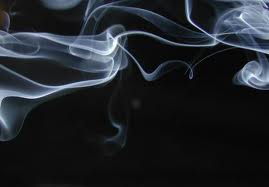 [Speaker Notes: Narration:
What can happen if spray foam is overheated?
When the foam is overheated, it can break down and produce smoke, and / or vapors that contain various chemicals. This breakdown is often referred to as thermal decomposition.]
Thermal Decomposition
Heat given off during foam curing can result in    	possible scorching, smoldering or fire.
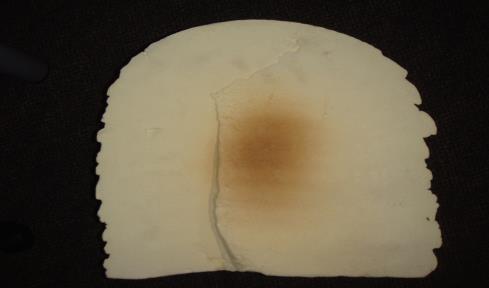 (an example of scorched foam)
[Speaker Notes: Narration:
Heat given off during the curing of foam can result in possible scorching, smoldering or fire.]
Thermal Decomposition of SPF
Spray polyurethane foam can burn!
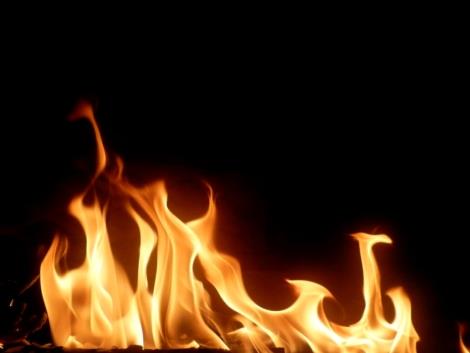 [Speaker Notes: Narration:
It  needs to be clearly understood: Spray polyurethane foam can burn!   SPF is formulated with flame retardants to meet building codes.  However, building codes are developed to allow occupants time to exit the building, not to prevent the structure from burning.
Many building materials, like wood, can burn.  Foam burns too.]
Thermal Decomposition-Finished Foam
Potential by-products of thermal decomposition of SPF include:
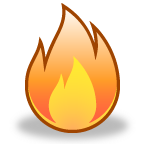 [Speaker Notes: Narration:
The potential by-products of thermal decomposition of spray foam include: carbon monoxide, carbon dioxide, hydrogen cyanide, nitrogen oxides, hydrocarbons, isocyanic acid, isocyanate, as well as other chemicals specific to the formulations. Some of these by-products are potentially hazardous chemicals. 
When foam burns in an enclosed space, these chemicals could displace oxygen and create a potentially hazardous atmosphere.]
Preventing Thermal Decomposition
Thermal decomposition can occur while spraying low pressure foam.
Consider the following to prevent potential       for thermal decomposition:
 	refer to manufacturer’s instructions           	for specific information
 	avoid spraying too thickly in any one lift/pass  	(up to 2” maximum is common)
 	allow sufficient cooling time before 	applying the next lift/pass
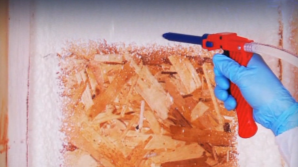 [Speaker Notes: Narration:
As mentioned earlier, thermal decomposition can occur while spraying. Consider the following preventive steps. Follow the SPF manufacturer’s instructions for application thickness and other guidance. Avoid spraying too thickly in any one lift/pass. 
If you apply the foam too thickly then it may get hot enough in the center of the foam to cause thermal decomposition.  Allow sufficient cooling time between lifts according to manufacturer’s instructions.]
Preventing Thermal Decomposition – Additional Considerations
What are some additional ways to help prevent thermal   decomposition of foam?  
no welding or sources of ignition near installed foam until it is covered with a thermal barrier (e.g., drywall)
 no cutting with a torch
 no smoking in the spray area
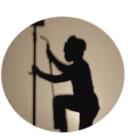 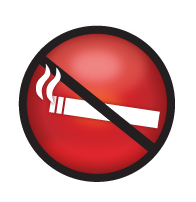 [Speaker Notes: Narration:
Here are some additional considerations to help prevent thermal decomposition of foam:
Do not weld or place other sources of ignition near installed foam until it is covered with a thermal barrier, such as drywall.  Avoid cutting with a torch on or near installed foam and refrain from smoking.]
ABC Fire Extinguisher
Keep an ABC fire extinguisher near the work zone.
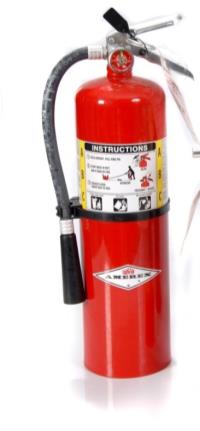 [Speaker Notes: Narration:
Keep an ABC type fire extinguisher near the work zone.]
Unit 11 Summary
In this unit, you learned about:

Thermal decomposition and suggestions to help prevent it
[Speaker Notes: Narration:
In this unit, you learned about:
 Thermal decomposition and suggestions to help prevent it.]
Unit 11 Review
[Speaker Notes: Narration: 
Now let’s put your knowledge into action.]
Unit 11: Q1 Debrief
Which of the following is not true about thermal decomposition that can potentially occur when SPF is overheated?

Heat given off during curing can result in possible scorching, smoldering and fire. 
Low pressure spray polyurethane foam will not burn. 
Smoke and vapors may be produced. 
SPF is formulated with flame retardants to meet building codes.
[Speaker Notes: Which of the following is not true about thermal decomposition that can potentially occur when SPF is overheated?

Heat given off during curing can result in possible scorching, smoldering and fire. 
Low pressure spray polyurethane foam will not burn. 
Smoke and vapors may be produced. 
SPF is formulated with flame retardants to meet building codes.]
Unit 11: Q1 Debrief
Which of the following is not true about thermal decomposition that can potentially occur when SPF is overheated?

Heat given off during curing can result in possible scorching, smoldering and fire. 
Low pressure spray polyurethane foam will not burn. 
Smoke and vapors may be produced. 
SPF is formulated with flame retardants to meet building codes.
[Speaker Notes: The correct answer is B. Spray polyurethane foam can burn if it is overheated.]
Unit 11: Q2 Debrief
Which of the following is true regarding techniques to help prevent thermal decomposition of SPF?

Keep the foam cool by turning up the fans.
Follow manufacturer’s recommendation on lift thickness and time between lift/pass.
Apply the foam in as thick a lift as possible.
None of the above.
[Speaker Notes: Which of the following is true regarding techniques to help prevent thermal decomposition of SPF?

Keep the foam cool by turning up the fans.
Follow the manufacturer’s recommendation on lift thickness and time between lift/pass.
Apply the foam in as thick a lift as possible.
None of the above]
Unit 11: Q2 Debrief
Which of the following is true regarding techniques to help prevent thermal decomposition of SPF?

Keep the foam cool by turning up the fans.
Follow manufacturer’s recommendation on lift thickness and time between lift/pass.
Apply the foam in as thick a lift as possible.
None of the above.
[Speaker Notes: The correct answer is B. To prevent thermal decomposition, follow the manufacturer’s recommendation on lift thickness and time between lift/pass.]
Unit 11 Completed
Continue to Unit 12
Return to the Main Menu
[Speaker Notes: Narration: 
You have completed Unit  11.]